Короткий аналіз змін кліматичних умов на Дніпропетровщині
порівняльна 
характеристика періодів: 
1886-1937 та 1961-2015

За матеріалами спостережень метеостанції Дніпропетровськ Дніпропетровського регіонального центру з гідрометеорології
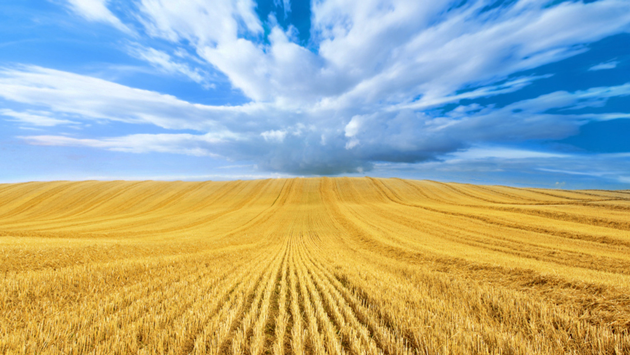 За останні 25 років на Дніпропетровщині:
- після 1997 року середньорічна температури повітря кожен рік вище норми (8,6°С). Найтеплішим виявилися 2007, 2012 та 2015 роки, з температурами 10,7°С та 10,6°С, що на 2 градуси вище норми;
- відмічено значну нерівномірність опадів, особливо літніх, як по інтенсивності і кількості: за один дощ випадає половина і навіть місячна норма опадів, так і площі і, відповідно, значно зросла тривалість бездощових періодів; 
- підвищений температурний режим та відсутність опадів призводять до виникнення посух, які стали тривалішими. Так засуха 2015 року найтриваліша за весь період спостережень - 77 днів: з середини серпня до кінця 1 декади листопада і досягла критеріїв стихійного агрометеорологічного явища.
-  змінилися середні дати настання сезонів року:
початок зими змістився з 30.11 на 01.12;
весна настає раніше на 2 тижні: з 14.03 дата перемістилась на 01.03;
початок літа змістився на декілька днів: з 11.05 на 14.05;
осінь настає дещо пізніше: з 19.09 дата її початку перемістилась на 24.09.

Отже зима стала коротшою, літо і особливо весна – довшими, осінь майже не змінила тривалість. 
Літо 2012 року – найдовше за весь період – 169 днів.
Таблиця 1Середньомісячна та середньорічнатемпература повітря (t), м. Дніпропетровськ, 1886-1937, 1961-2015, °С
Таблиця 2Абсолютні коливання температури повітря, м. Дніпропетровськ, 1886-1937, 1961-2015, °С
Отже, в цілому за рік стало тепліше на 0,6 градуси, 
абсолютний максимум 40,1°С (серпень, 1930) виріс до 40,9°С (серпень, 2010), 
абсолютний мінімум  -32,1°С (січень, 1935) піднявся до -27,8°С і змістився на грудень (1997). 
Взимку, весною та в першій половині літа стало тепліше, в липні – дещо прохолодніше, в серпні та на початку осені теж потеплішало, середина осені майже не змінилась, а наприкінці осіннього сезону, як і в грудні теж потеплішало.
Таблиця 3Дати переходу середньодобової температури повітрячерез <0°С, >0°С та >15°С, <15°Спо м. Дніпропетровську
Таблиця 4Тривалість сезонів, по м. Дніпропетровськуза періоди 1886-1937 та 1961-2015
Таблиця 5Кількість атмосферних опадів помісячно, м. Дніпропетровськ(1886-1937рр. та 1961-2015рр.), мм
Таблиця 6Кількість атмосферних опадів по сезонах року, м. Дніпропетровськ, (1886-1937рр. та 1961-2015рр.), мм
Таблиця 7Мінімальна та максимальна кількість атмосферних опадів помісячно, м. Дніпропетровськ (1886-1937рр. та 1961-2015рр.), мм
Короткий аналіз змін клімату в м. Дніпропетровську, за періоди: 1886-1937рр. та 1961-2015рр. виявив наступне:
1. Середня річна температура повітря підвищилась на 0,6 градуси, абсолютний максимум 40,1°С (серпень, 1930) виріс до 40,9°С (серпень, 2010), абсолютний мінімум  -32,1°С (січень, 1935) піднявся до -27,8°С і змістився на грудень (1997). Взимку, весною та в першій половині літа стало тепліше, в липні – дещо прохолодніше, в серпні та на початку осені теж потеплішало, середина осені майже не змінилась, а наприкінці осіннього сезону, як і в грудні теж стало тепліше. 
2. Зима стала коротшою, більш ніж на місяць. Весна стало довшою майже на місяць, літо – коротшим на 11 днів, а осінь навпаки, тривалішою на 21 день.
3. Середня річна кількість атмосферних опадів збільшилась з 477мм до 541мм. Збільшився також максимум опадів – на 20% та мінімум – на 34%. Кількість опадів майже залишилась незмінною в червні та жовтні, а в інші місяці вона зросла, особливо в холодний період року. Червень залишається найвологішим, кількість опадів за цей місяць майже не змінилась (62-67мм).
4. Значні коливання кількості опадів за місяць. Мінімальна кількість атмосферних опадів виросла взимку та навесні (найбільше), а також в червні і серпні, в липні та восени навпаки, зменшилась. Максимальна сума опадів теж змінилась: дещо виросла в лютому, березні та листопаді, в решті місяців зменшилась.
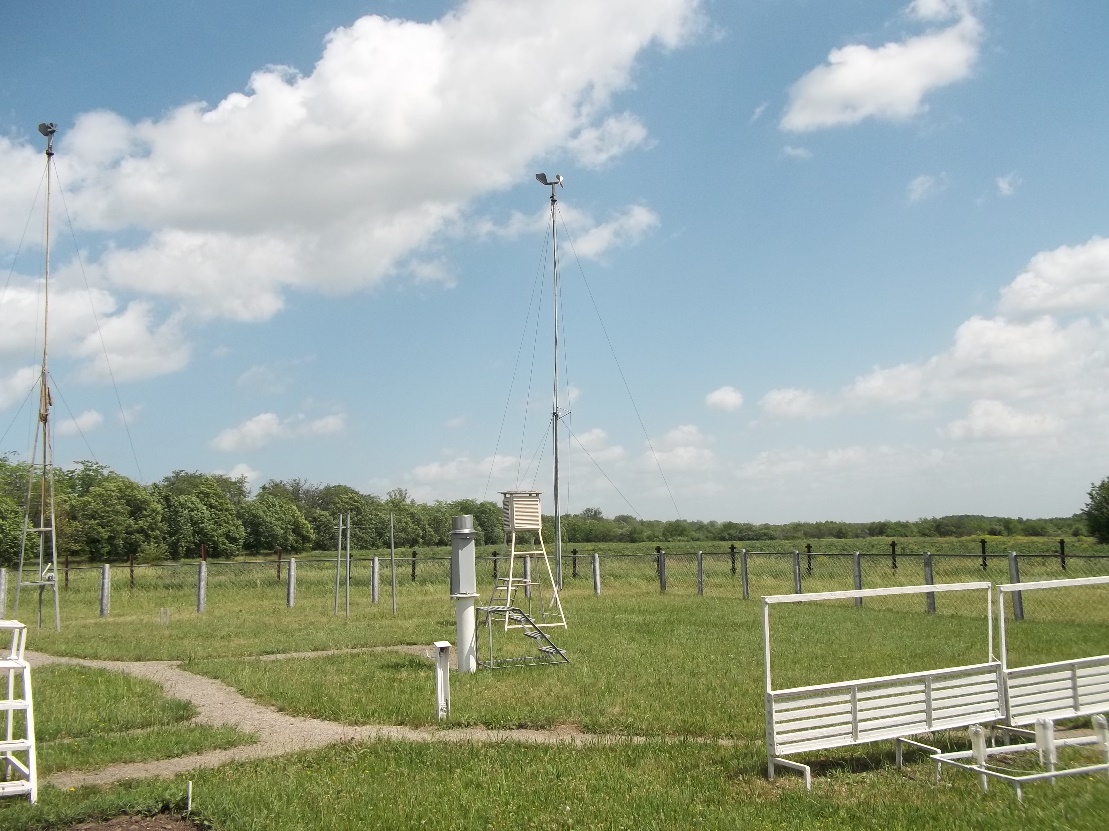 ДЯКУЮ ЗА УВАГУ!